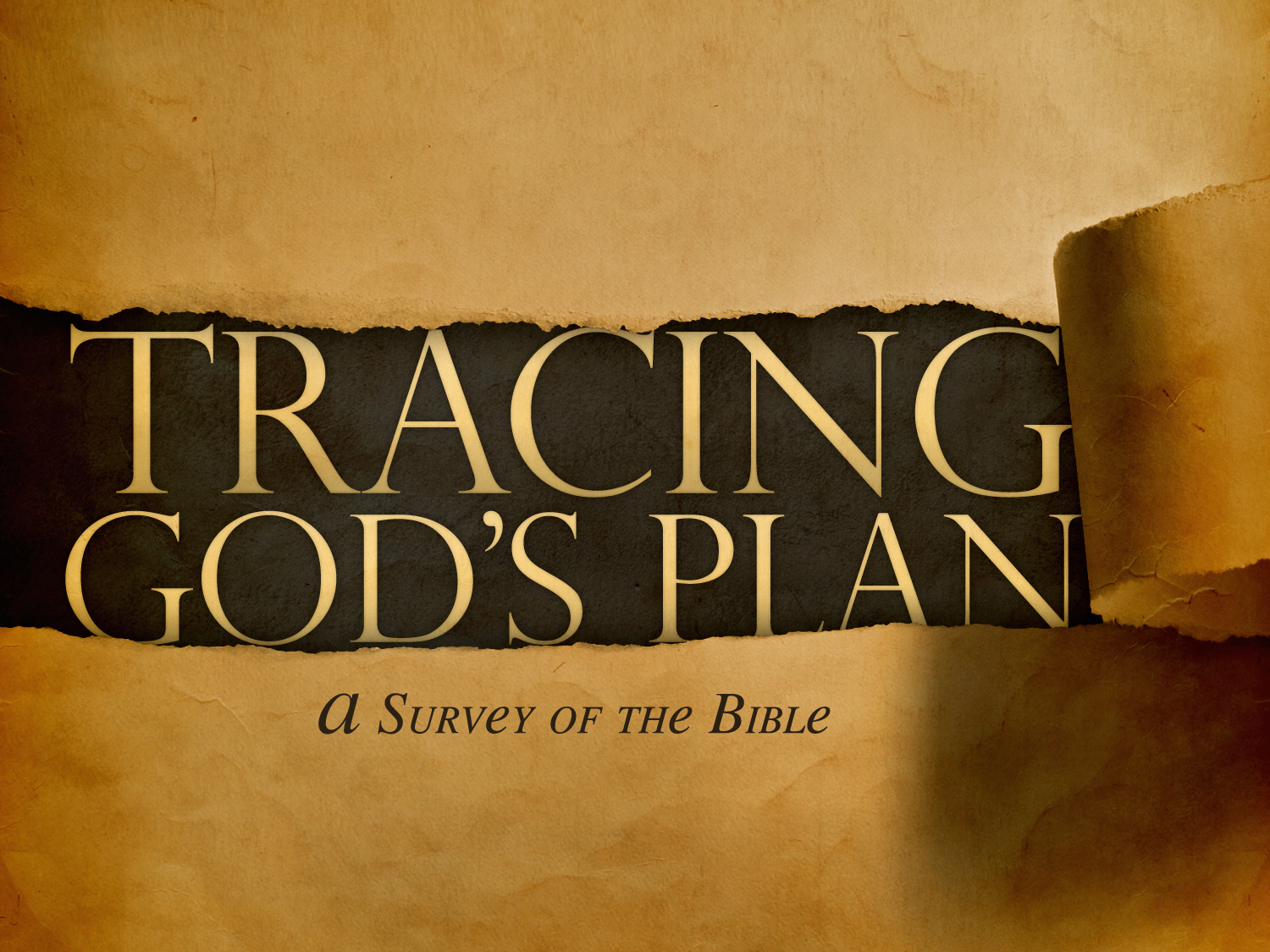 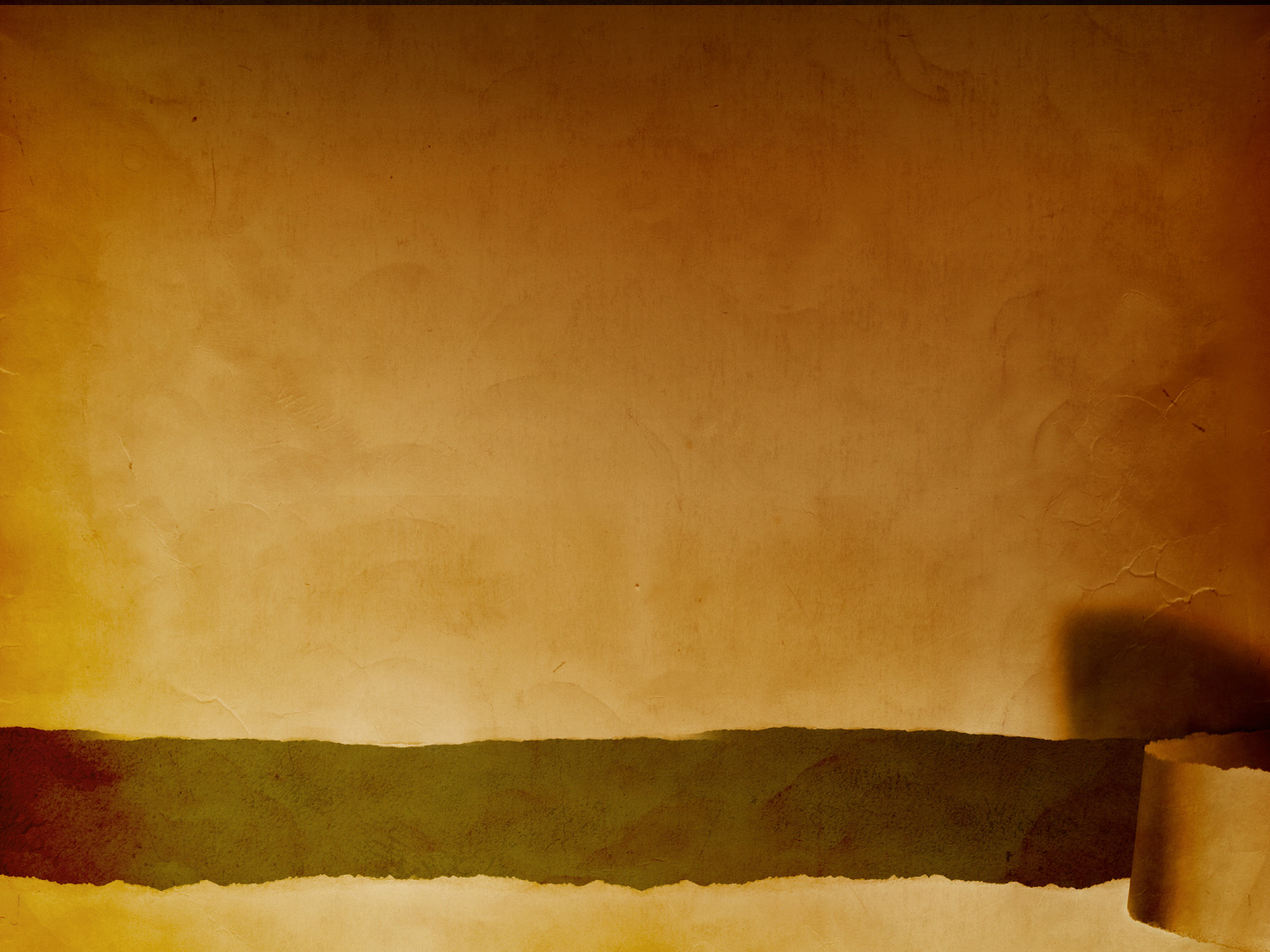 Sin and its Consequences
Mankind’s original created state – sinless
Man and woman given choice
They are tempted by Satan
They choose to disobey
The Fall
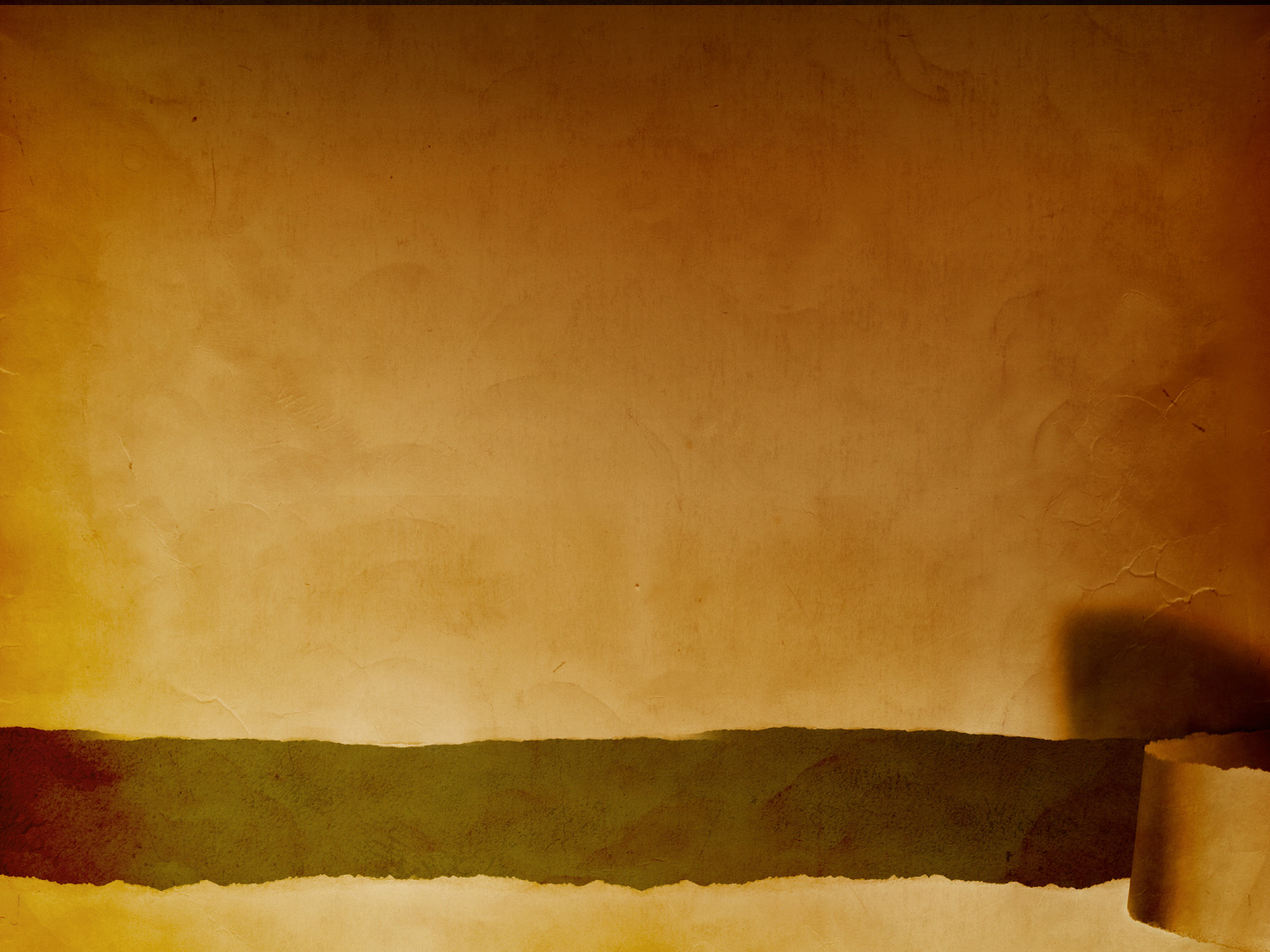 The Consequences
The serpent:
Cursed above all animals
Enmity between he and woman and their seed
Woman’s seed would crush him
The Woman
Increased conception and pain in childbirth
Her husband would rule over her
The Fall
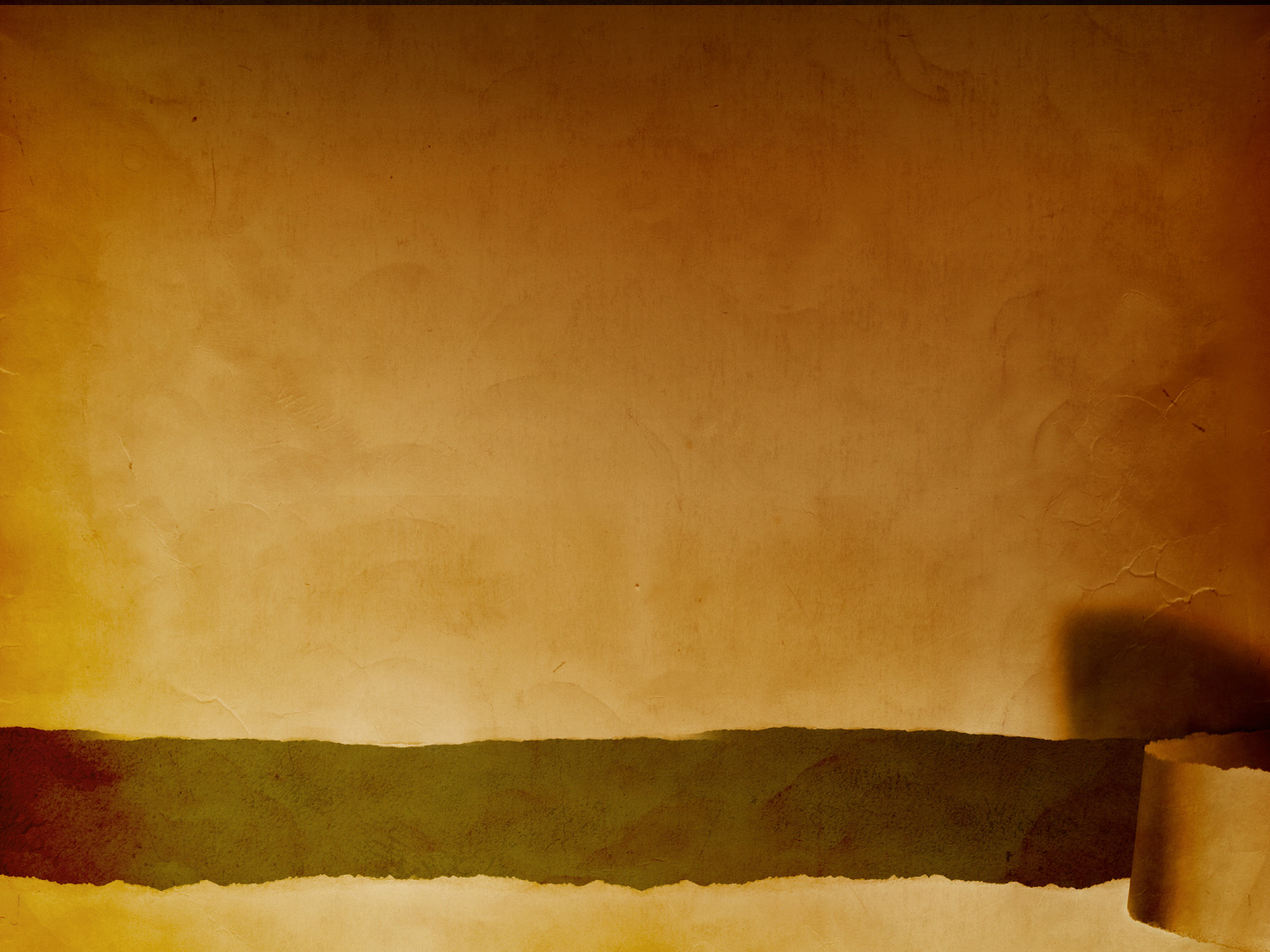 The Consequences
The man:
Ground cursed to produce thorns and thistles, etc.
Labor and toil increased
He (as well as woman) would die physically and spiritually.
The Fall
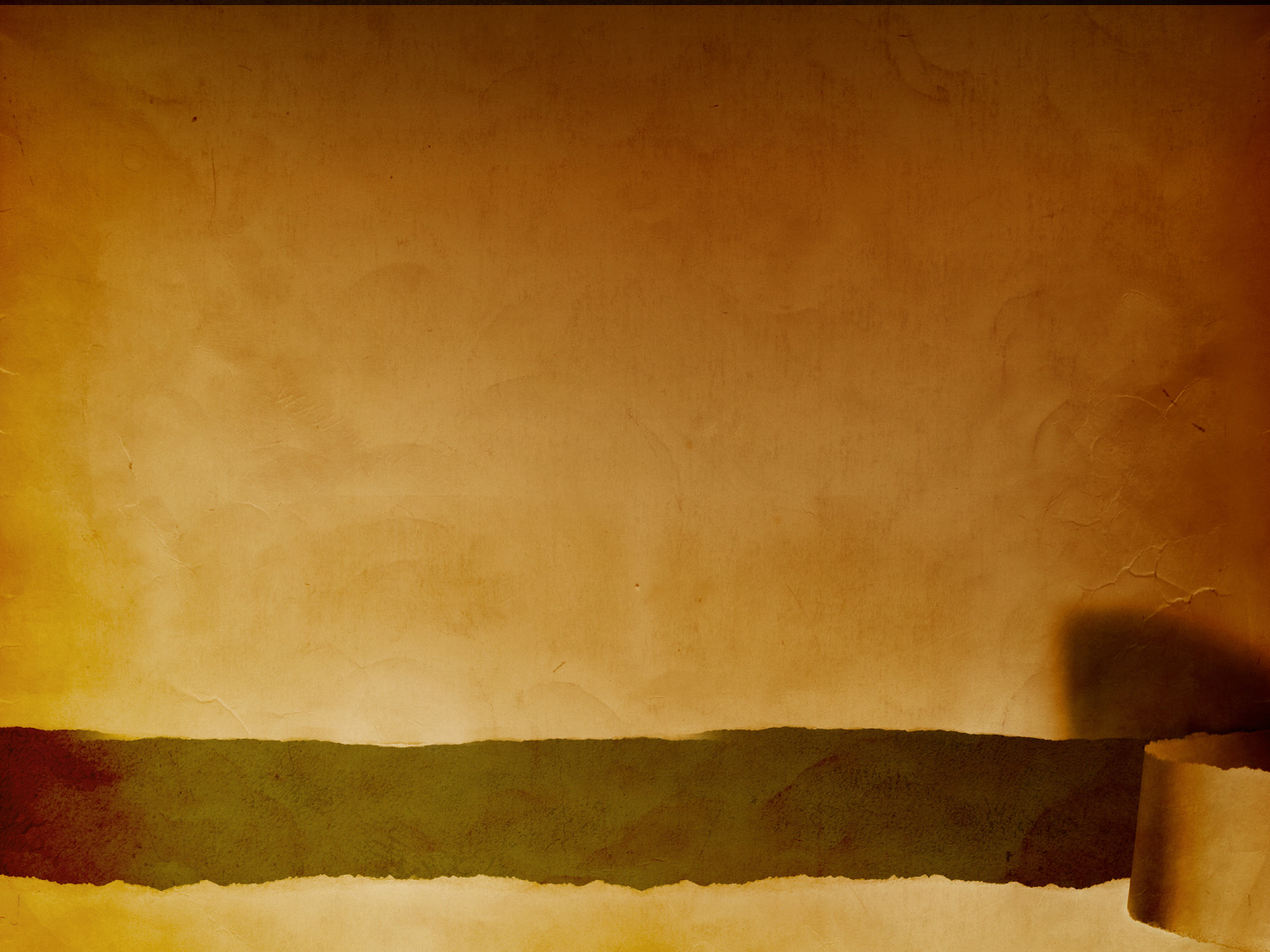 Our Hope
“I will put enmity between you and the woman, and between your offspring and her offspring; he shall bruise your head, and you shall bruise his heel.”
						-Genesis 3:15
First Messianic Prophecy
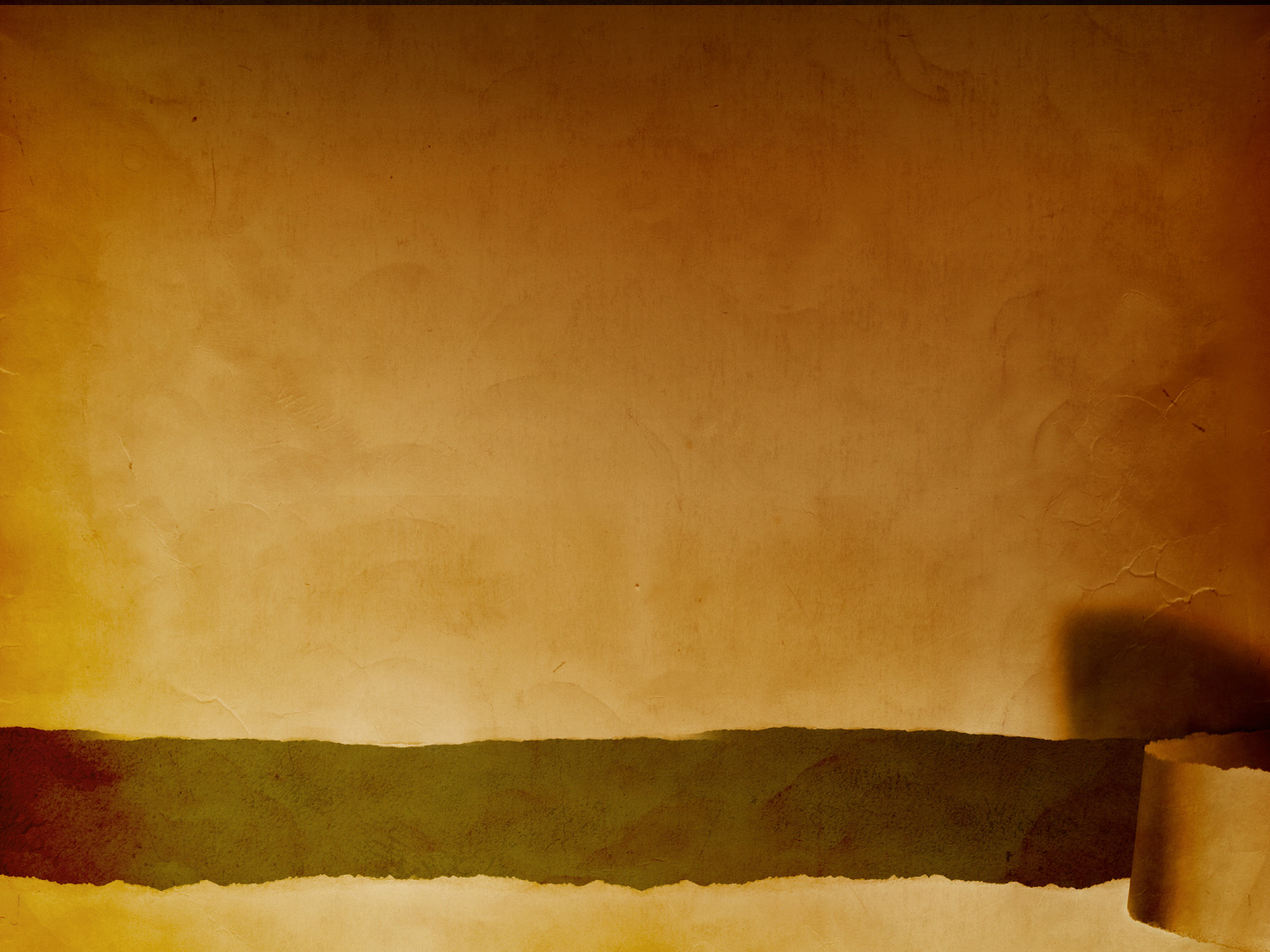 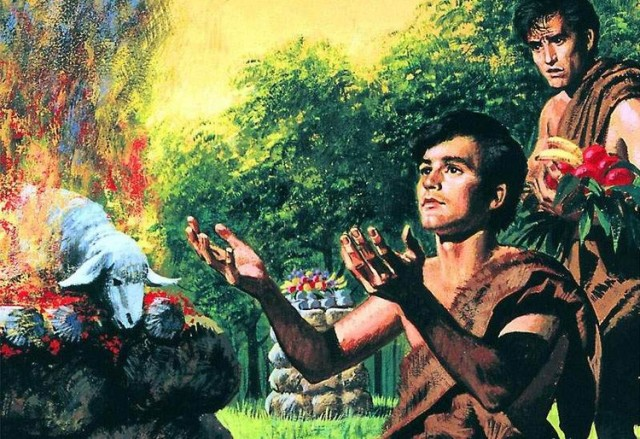 Abel’s Offering
“In the course of time Cain brought to the Lord an offering of the fruit of the ground, and Abel also brought of the firstborn of his flock and of their fat portions. And the Lord had regard for Abel and his offering, but for Cain and his offering he had no regard.”						-Genesis 4:3,4
The Institution of Sacrifice
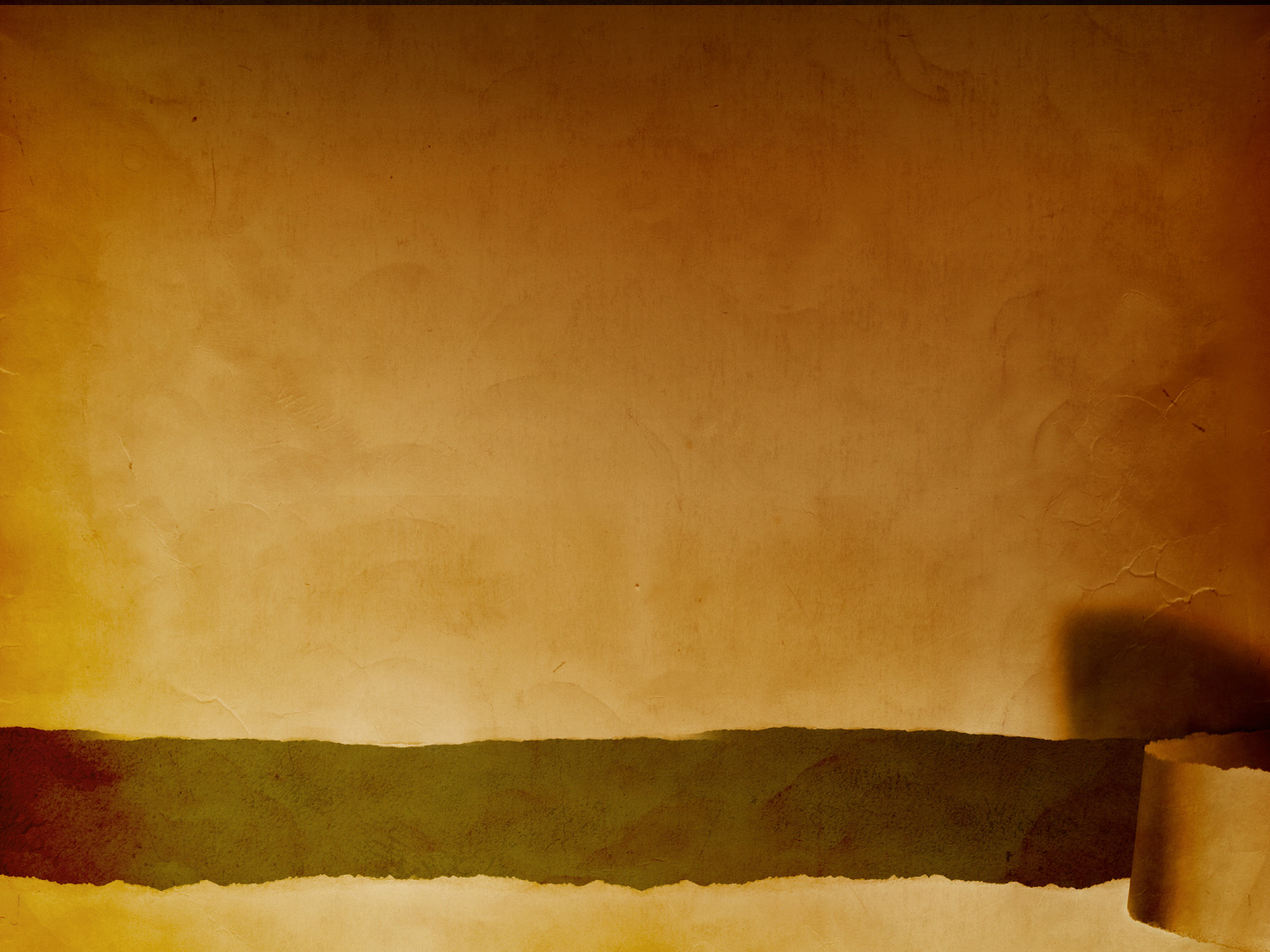 The Role of Animal Sacrifice
To remind the offeror of his sins (Heb. 10:3)
To provide atonement for sins (Lev. 16)
The Fall
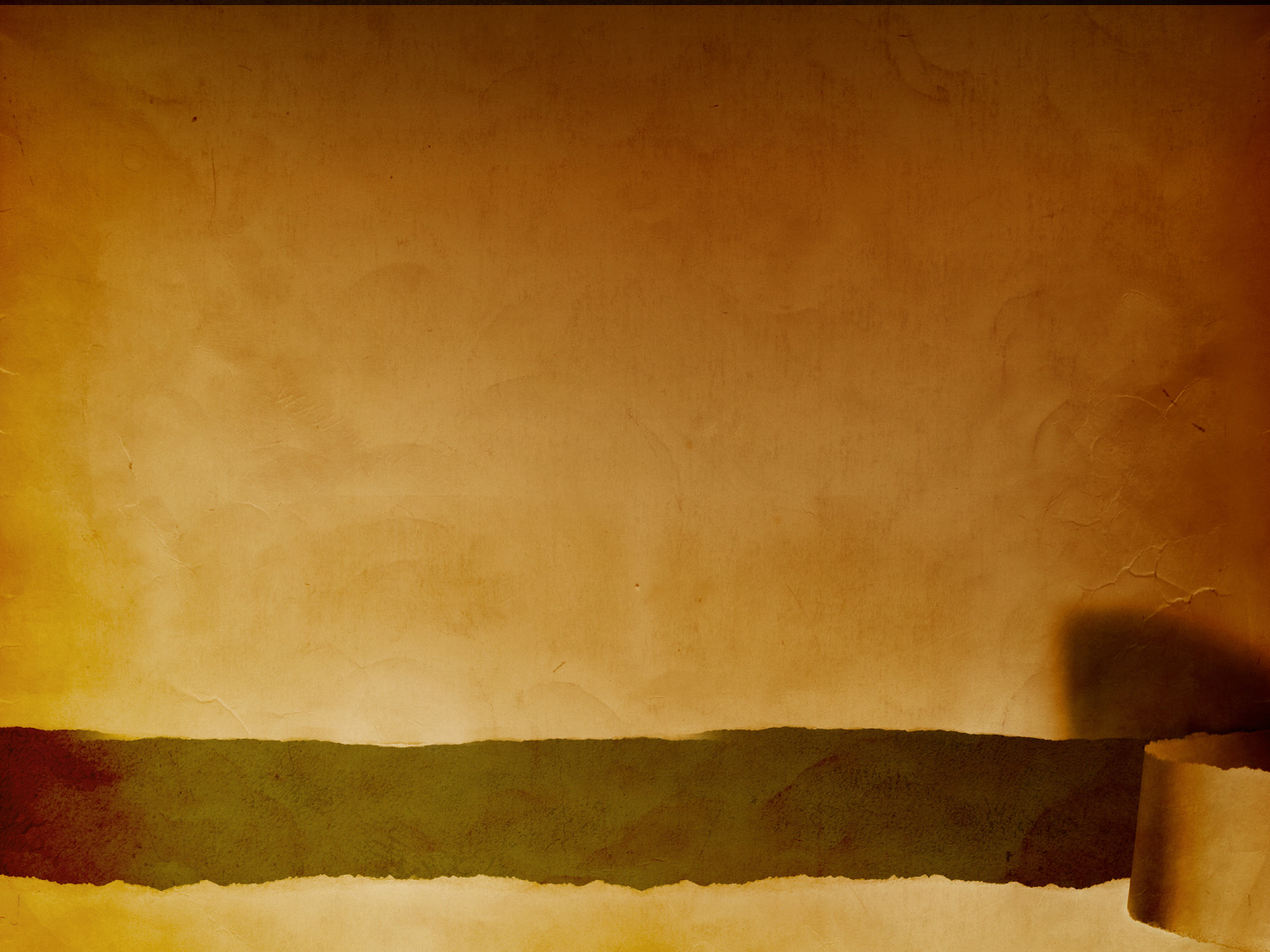 Leviticus 17:11 
'For the life of the flesh is in the blood, and I have given it to you on the altar to make atonement for your souls; for it is the blood by reason of the life that makes atonement.'
Atonement
[Speaker Notes: Life makes atonement.
One thing we must realize is that God is not a God with some sort of bloodlust. Like the “throw the virgin in the volcano and appease the gods” kind of God.
(Animal sacrifice is another tremendous evidence of God. Every culture in the world, all over the world, has practiced sacrifice. I read that the scholars are puzzled as to how man could have gotten this universal idea that killing something would bring good fortune)
<TR> No. God uses blood (or life) to make atonement due to its representative nature and the seriousness of the crime]
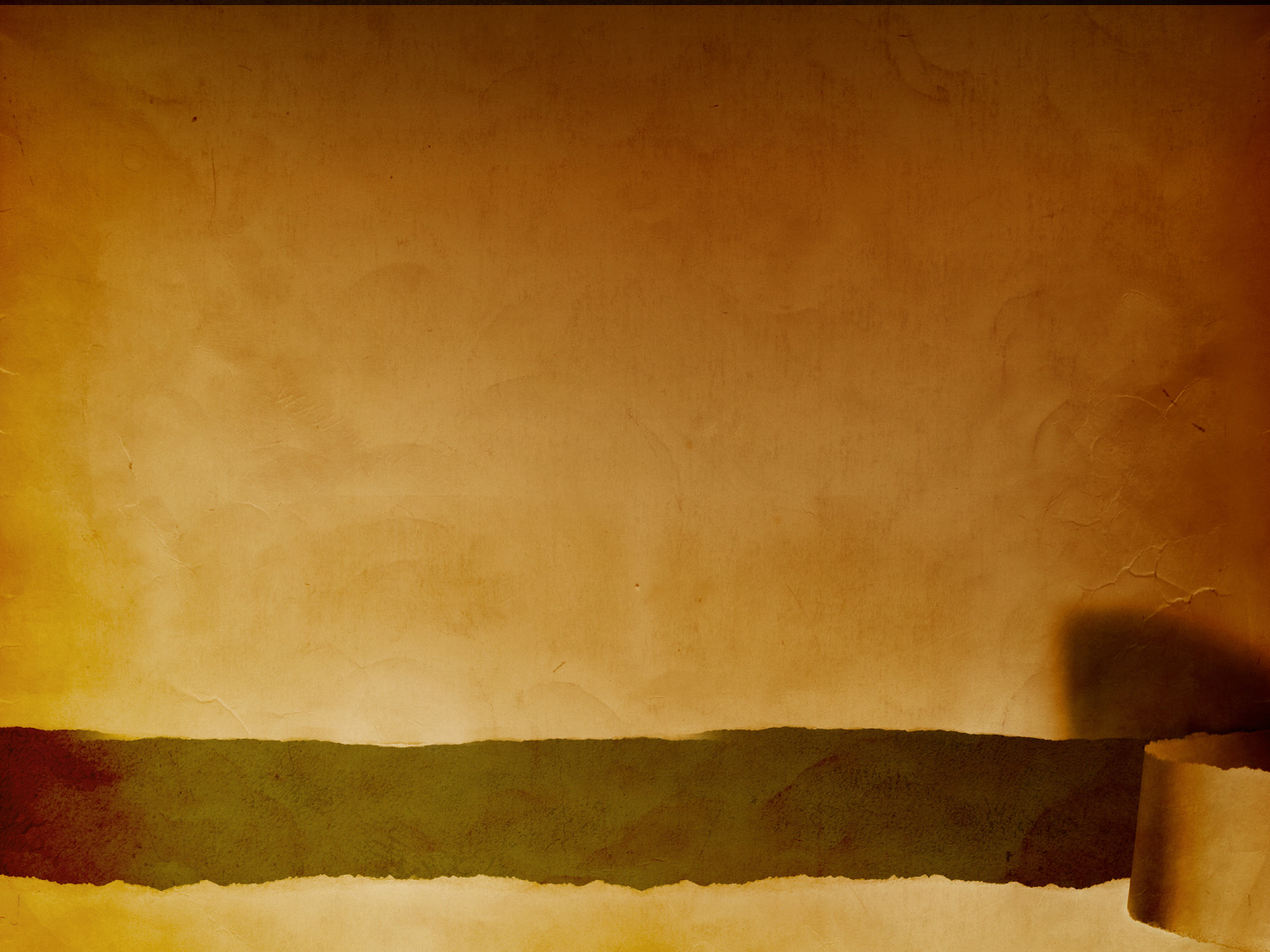 The Role of Animal Sacrifice
To remind the offeror of his sins (Heb. 10:3)
To provide atonement for sins (Lev. 16)
To foreshadow the coming Lamb of God (Jn. 1:29)
The Fall
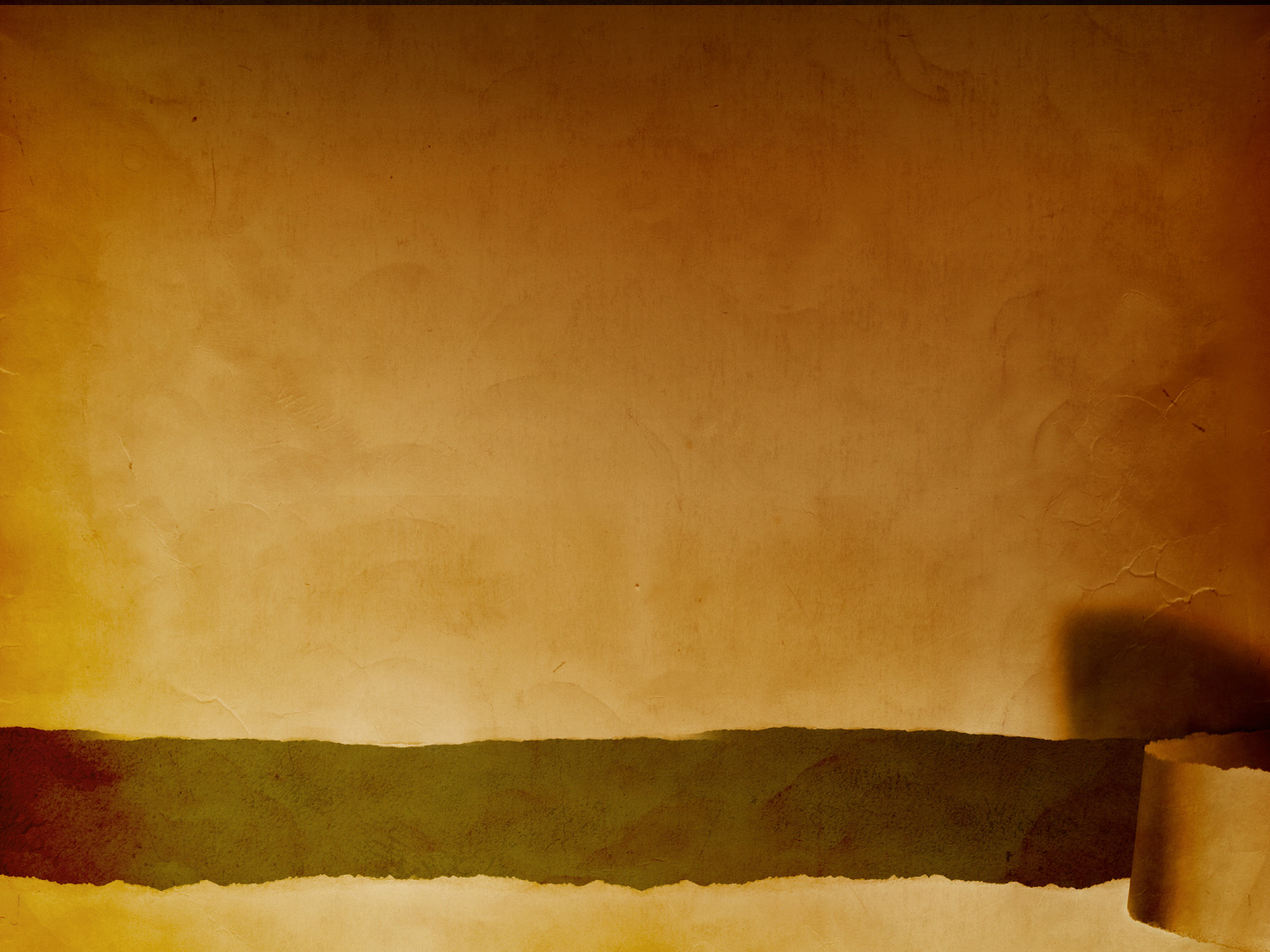 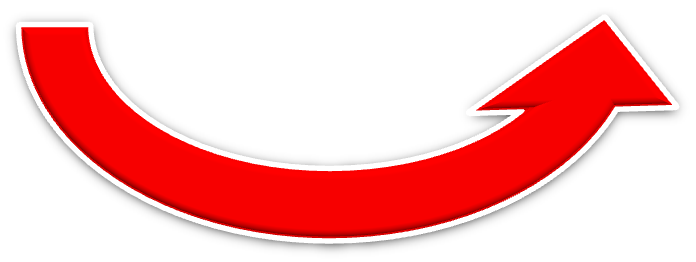 SINS
(FIGURATIVE)
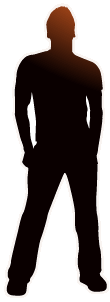 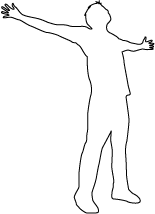 JUSTICE
MERCY
REPRESENTATIVE DEATH
INNOCENT SACRIFICE
SINNER
SANCTIFIED
DEATH
[Speaker Notes: SO here is a visual of how animal sacrifice worked.]